Understand your Bible
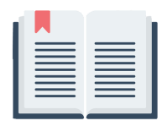 Session 1 Psalm 72
Welcome
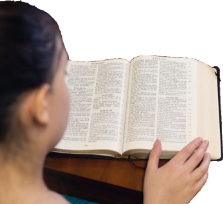 understandyourbible.org
1
Understand your Bible
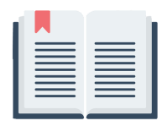 Session 1 Psalm 72
Overview
Sessions 1 to 7 show how the Bible message is relevant to us and our world.
Sessions 1 to 3 look at the special person God has sent to solve our personal and worldwide problems.
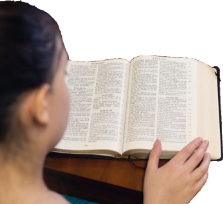 understandyourbible.org
2
Understand your Bible
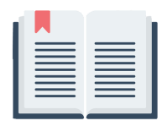 Session 1 Psalm 72
Background to Psalm 72
This Psalm was written by David who was king of Israel.
It talks of a special royal son.
What we will see in this chapter:
What the world would be like ruled over by this special son
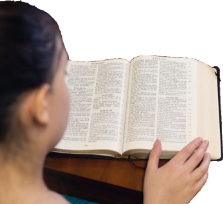 understandyourbible.org
3
Understand your Bible
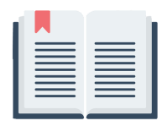 Session 1 Psalm 72
1. Let us read Psalm 72
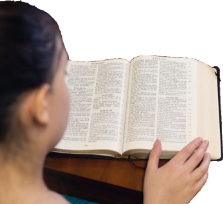 understandyourbible.org
4
Understand your Bible
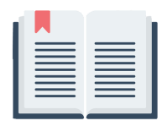 Session 1 Psalm 72
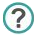 2. Questions
v 1 and 2. How will this special son judge people?
He will judge with God’s moral rightness and the poor with justice.
v 3 to 7. What else will he do for our world?
He will:
bring prosperity
save needy children
destroy oppressors
v 8 to 11. Who will he rule over?
He will rule over all nations.
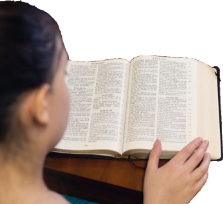 understandyourbible.org
5
Understand your Bible
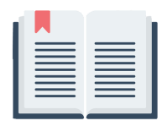 Session 1 Psalm 72
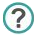 2. Questions
v 12 to 14. How will he treat those who need help?
He will:
deliver when then cry
deliver those who have no helper
have pity and save the needy
v 15. How will the nations react?
They will appreciate his reign, giving their wealth and honour to him.
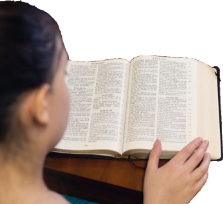 understandyourbible.org
6
Understand your Bible
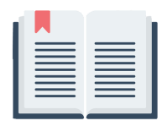 Session 1 Psalm 72
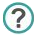 2. Questions
v 16. What will the food supply be like?
Crops will be as abundant as grass.

v 17 to 20. What else are we told about his him?
His reign will not end.
All will benefit from his blessings.
All will acknowledge the blessings of his reign.
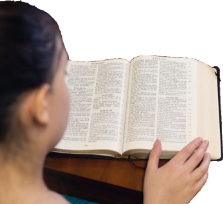 understandyourbible.org
7
Understand your Bible
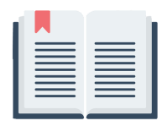 Session 1 Psalm 72
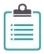 3. Related theme:
God’s special person would improve our world.
Verse(s)
Main point(s)
This son will have a strong, endless, just government.
Isaiah 9 v 6 and 7
Having the Lord’s influence, his rule will be wise, and considerate of the needy.
Isaiah 11 v 2 to 4
People will want to know God’s way of living. His just judgements will result in peace and security.
Micah 4 v 2 to 4
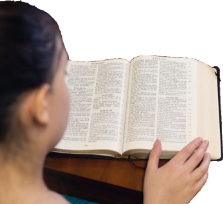 understandyourbible.org
8
Understand your Bible
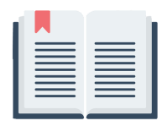 Session 1 Psalm 72
Comments or questions
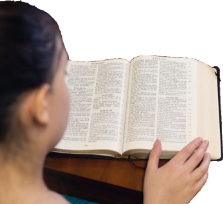 understandyourbible.org
9